CHÀO MỪNG QUÝ THẦY, CÔ ĐẾN THAM DỰ TIẾT HỌC
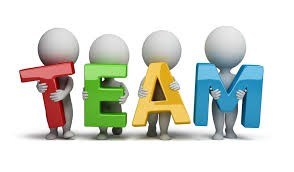 Nhắc lại kiến thức cũ
Phản xạ là gì?
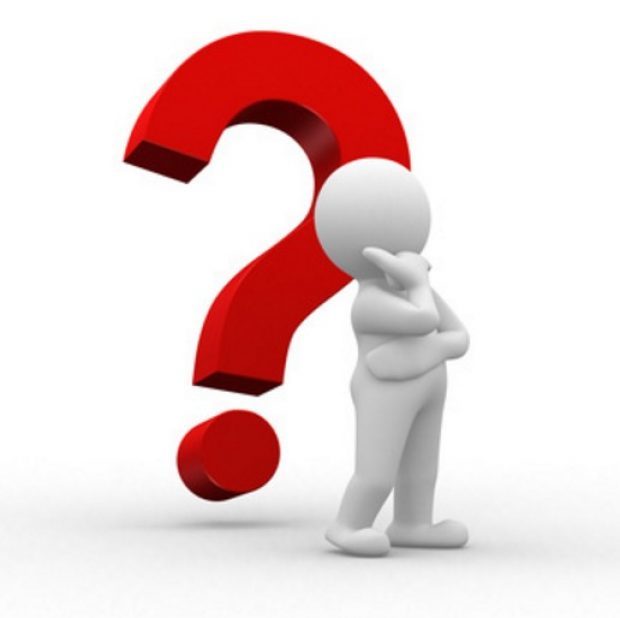 Phản xạ là phản ứng của cơ thể, trả lời kích thích của môi trường thông qua hệ thần kinh.
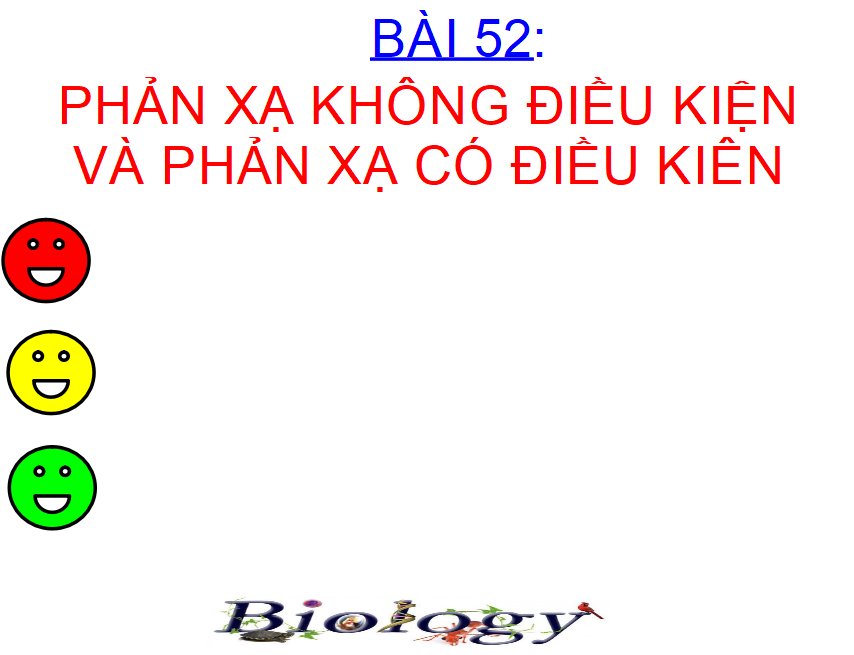 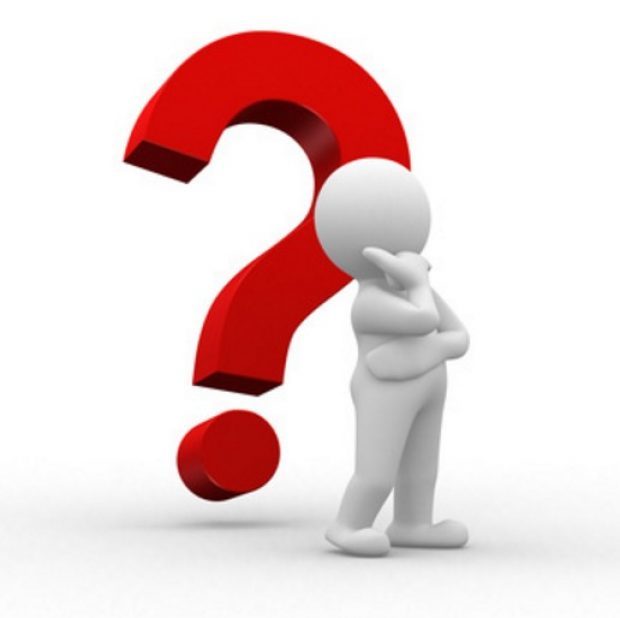 Bài tập 1: Hãy sắp xếp các ví dụ thành 2 nhóm: PXKĐK và PXCĐK. Giải thích cách sắp xếp đó?
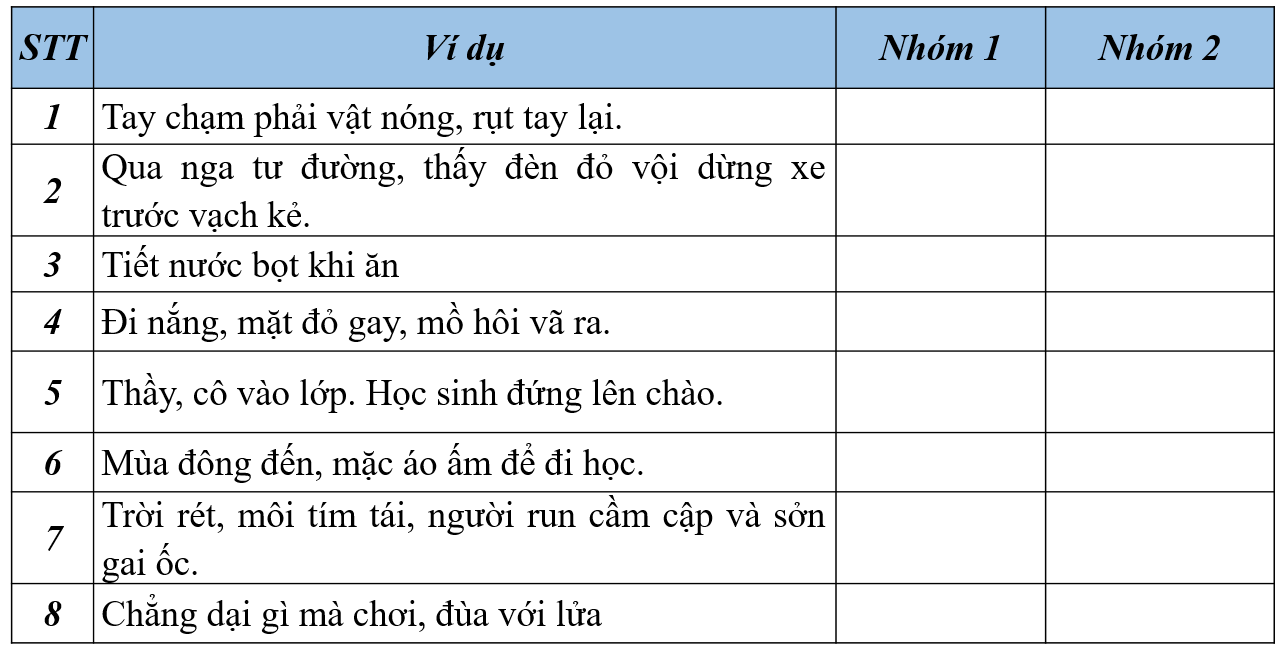 PXKĐK
PXCĐK
X
X
X
X
X
X
X
X
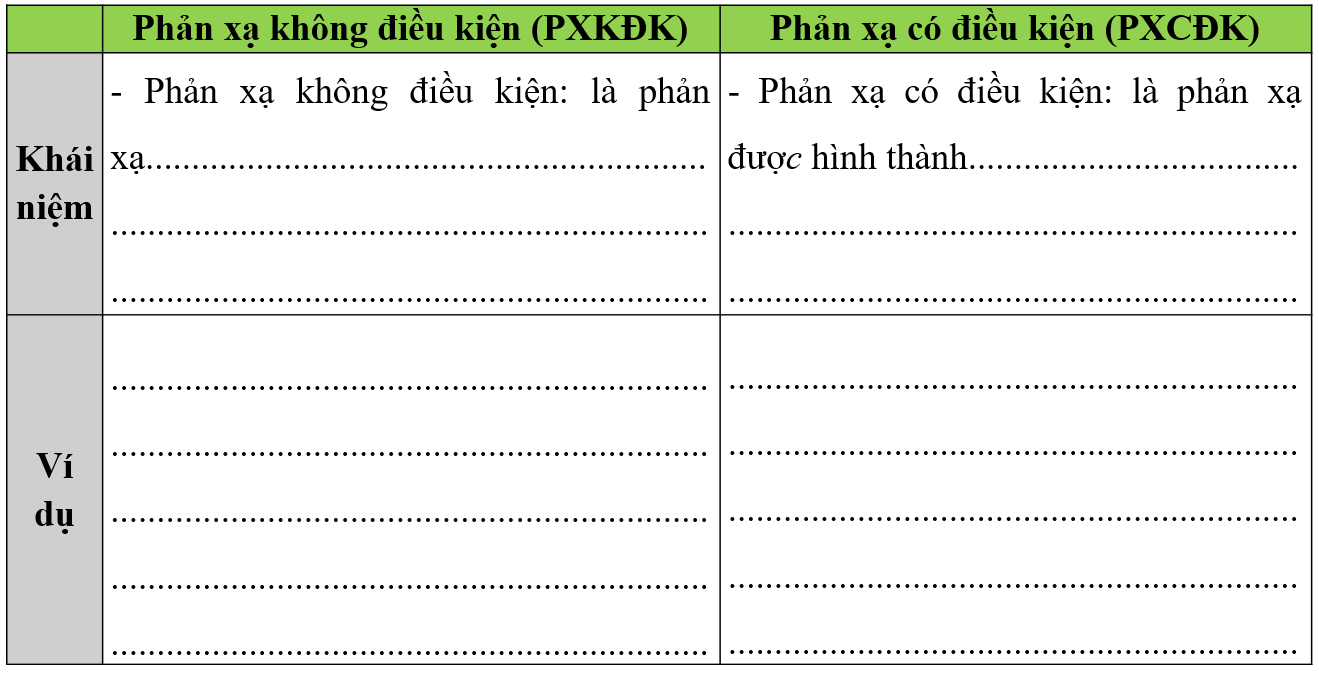 sinh ra đã có
qua quá trình học tập, rèn luyện, rút kinh nghiệm
1. Hình thành phản xạ có điều kiện
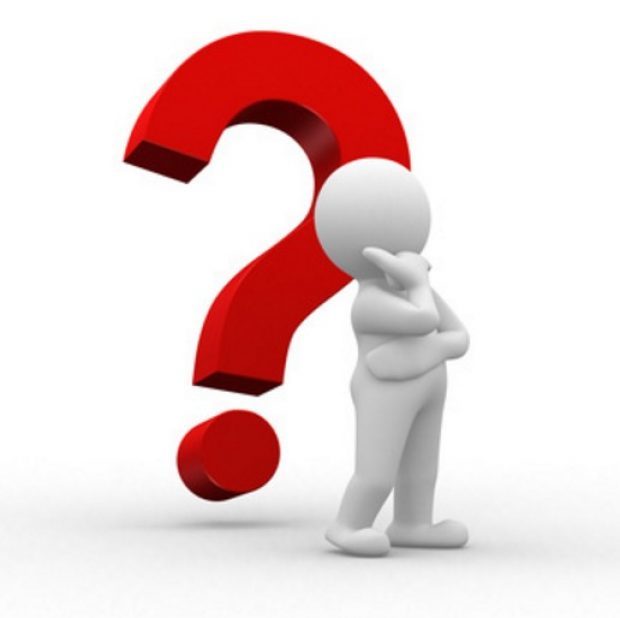 Bài tập 2 Hoàn thành bảng dự đoán thí nghiệm của Paplôp
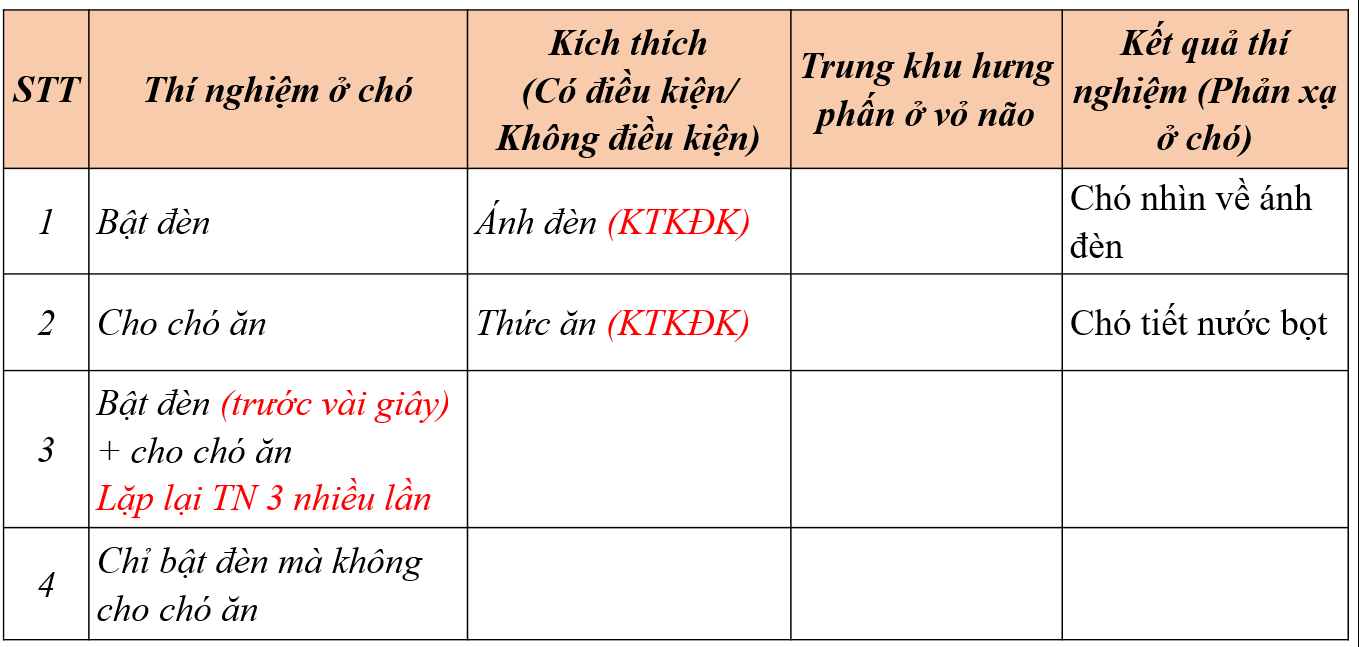 Vùng thị giác
Vùng ăn uống
Vùng thị giác 
+ vùng ăn uống
Ánh đèn (KTKĐK)
Thức ăn (KTKĐK)
Chó nhìn ánh đèn + tiết nước bọt
Vùng thị giác 
+ vùng ăn uống
Ánh đèn (KTCĐK)
Chó tiết nước bọt
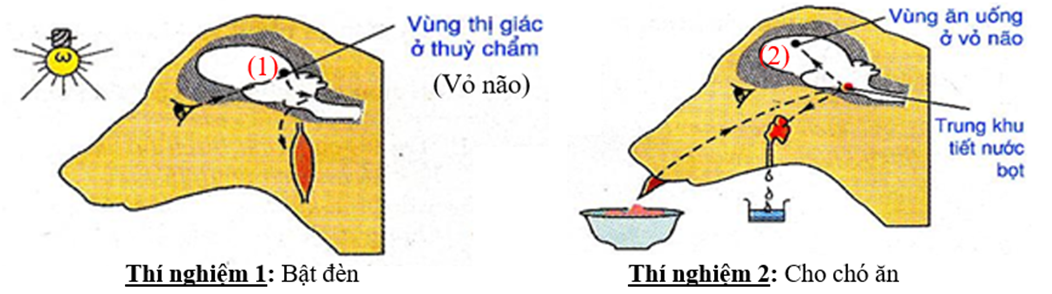 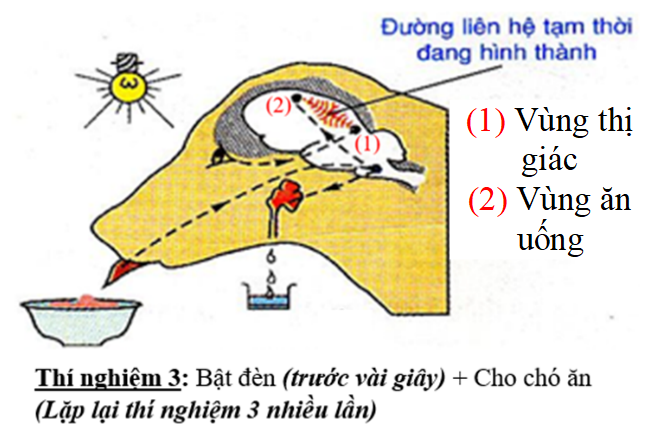 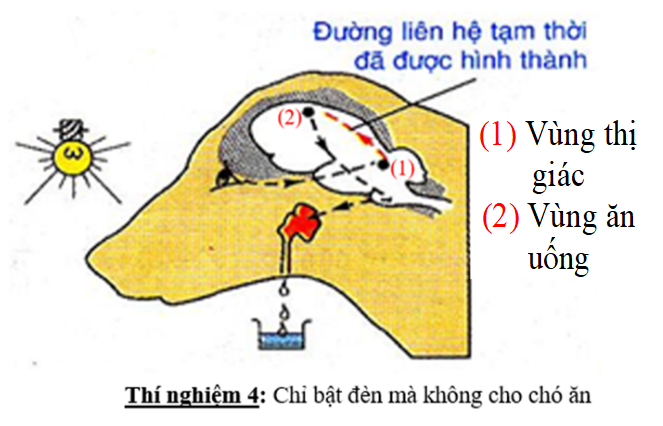 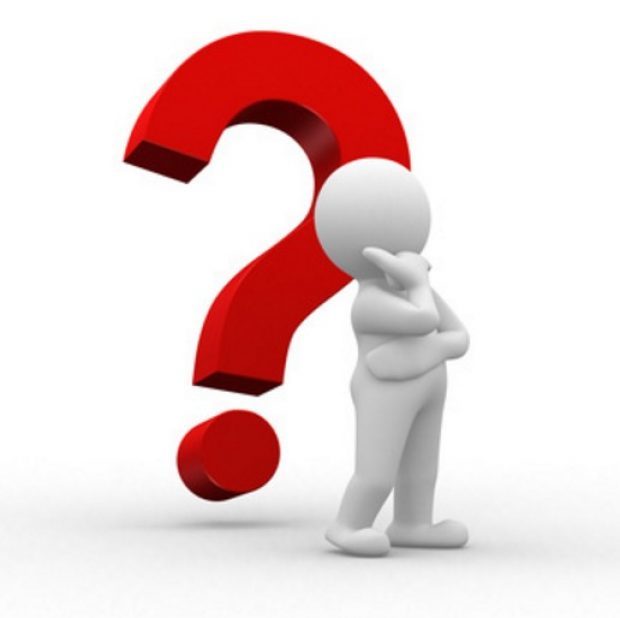 Bài tập 3: Trả lời các câu hỏi sau.
Câu 1: Điều gì đã xảy ra ở các vùng chức năng trên vỏ não khi thí nghiệm 3 được lặp lại nhiều lần? Ở thí nghiệm 4, tại sao chỉ cần bật đèn mà không cho ăn chó vẫn tiết nước bọt?
 
Câu 2: Để thực hiện được thành công thí nghiệm Phản xạ có điều kiện tiết nước bọt khi có ánh đèn ở chó thì Paplôp cần có những điều kiện gì?
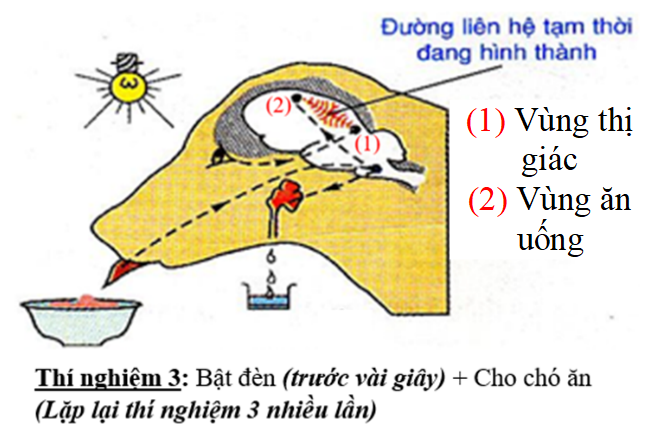 Câu 1: Điều gì đã xảy ra ở các vùng chức năng trên vỏ não khi thí nghiệm 3 được lặp lại nhiều lần?
Bật đèn + cho chó ăn  vùng thị giác và vùng ăn uống ở vỏ não bị hưng phấn cùng lúc.  hình thành đường liên hệ tạm thời.
Câu 1: Ở thí nghiệm 4, tại sao chỉ cần bật đèn mà không cho ăn chó vẫn tiết nước bọt?
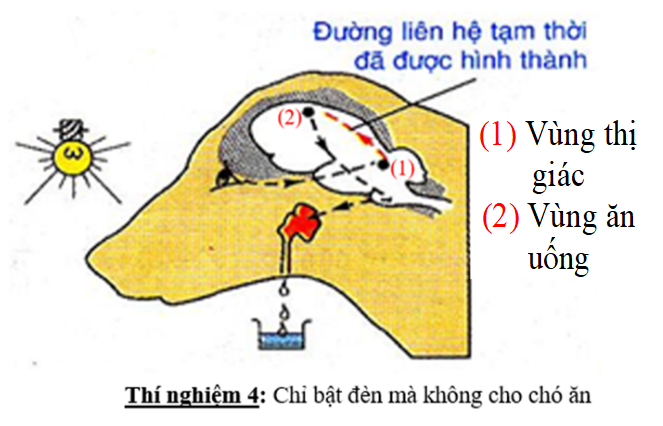 Chỉ cần nhìn thấy ánh đèn  vùng thị giác bị hưng phấn  xung thần kinh theo đường liên hệ tạm thời  vùng ăn uống bị hưng phấn  chó tiết nước bọt.
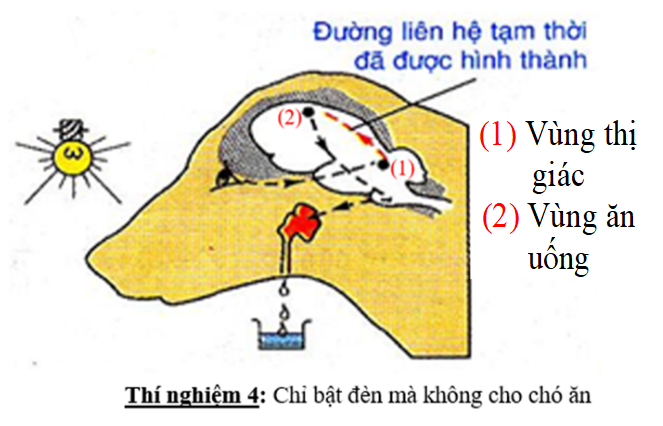 Câu 2: Để thực hiện được thành công thí nghiệm Phản xạ có điều kiện tiết nước bọt khi có ánh đèn ở chó thì Paplôp cần có những điều kiện gì?
- KTCĐK (ánh đèn) tác động trước KTKĐK (thức ăn) trong một thời gian ngắn.
- Phản xạ phải được thực hiện nhiều lần.
1. Hình thành phản xạ có điều kiện
- Bản chất của quá trình hình thành PXCĐK: là quá trình hình thành ................................................................ nối các vùng chức năng trên vỏ não với nhau.
đường liên hệ tạm thời
- Điều kiện để hình thành PXCĐK:
+ KTCĐK tác động trước KTKĐK trong một thời gian ngắn.
+ Phản xạ phải được thực hiện nhiều lần.
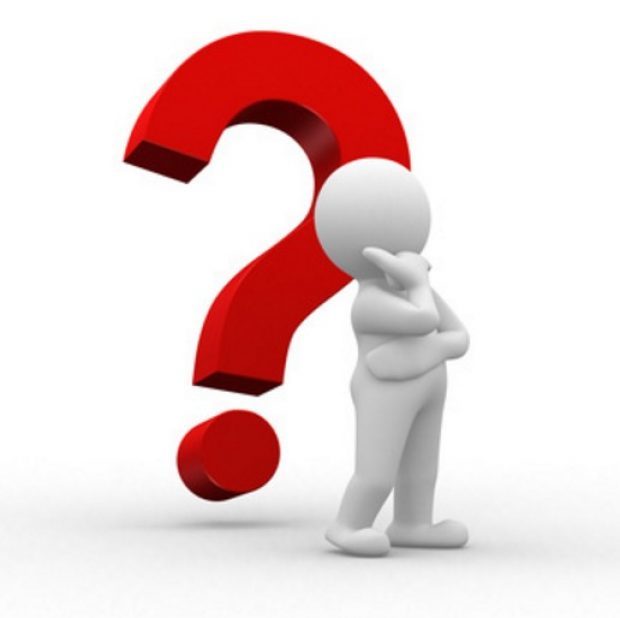 Hãy nêu 1 ví dụ về sự hình thành PXCĐK.
1. Hình thành phản xạ có điều kiện
2. Ức chế phản xạ có điều kiện
hình thành
- PXCĐK dễ được ............... nhưng cũng dễ mất nếu không được ....................thường xuyên ức chế PXCĐK.- Ý nghĩa của quá trình hình thành và ức chế PXCĐK: giúp cơ thể ................. với điều kiện sống mới. Thay thế những ...........................cũ bằng những thói quen mới.
củng cố
thích nghi
thói quen
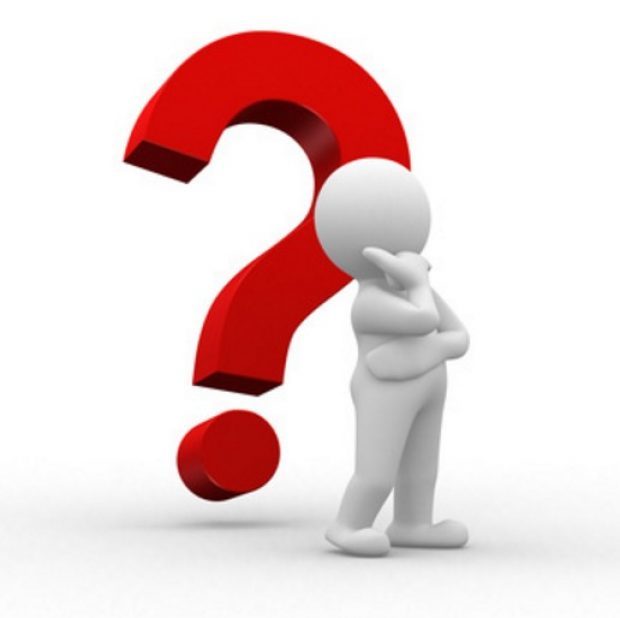 Nhà trường đã hình thành cho các em những phản xạ có điều kiện nào?
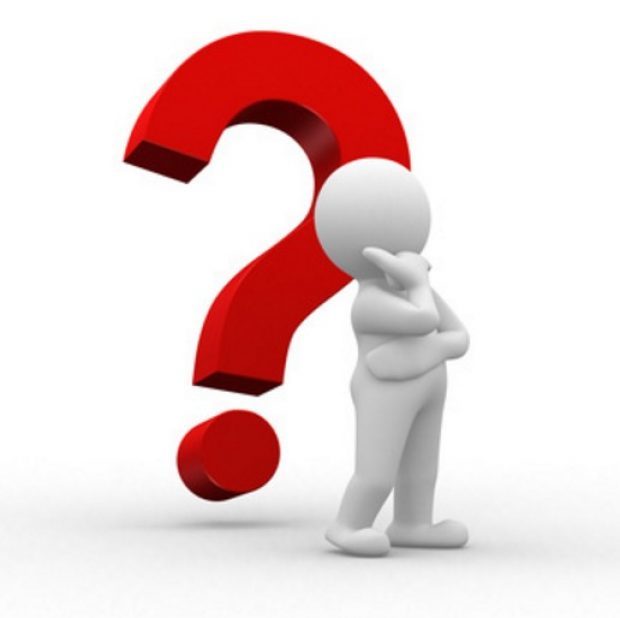 Thảo luận nhóm hoàn thành bài tập 4
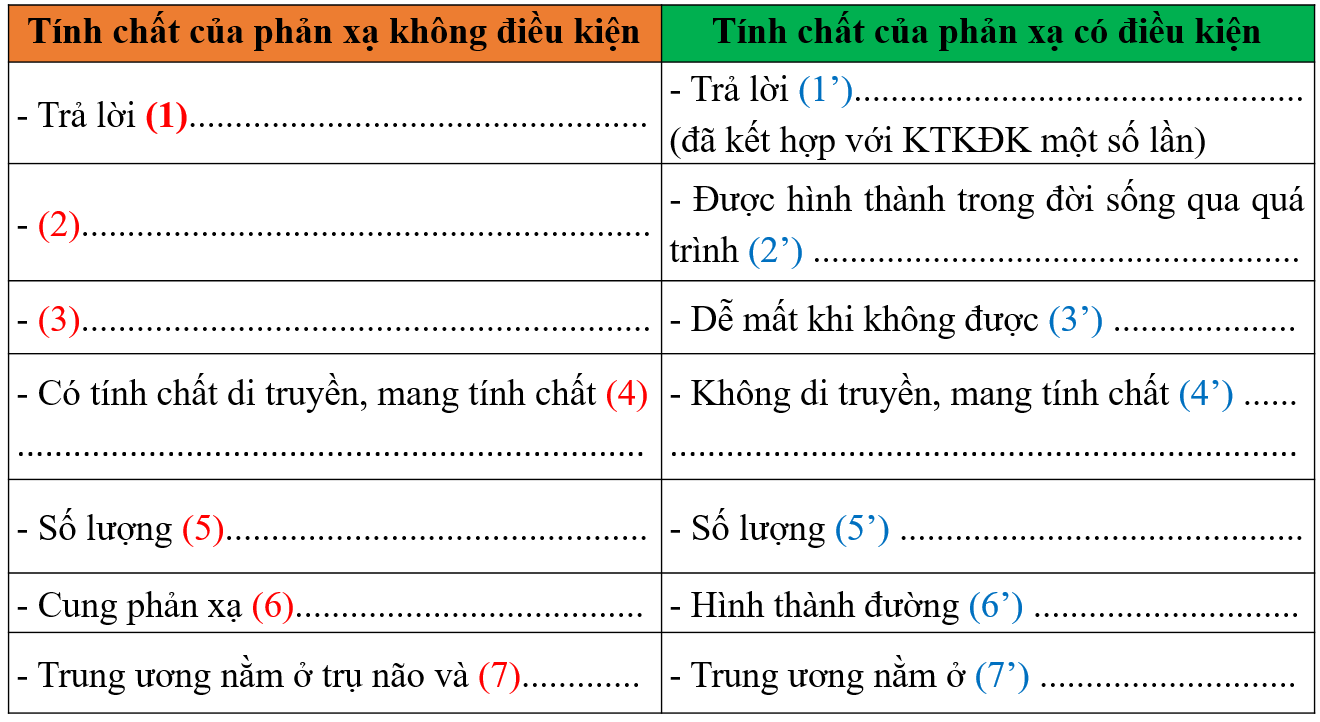 có điều kiện
không điều kiện
Bẩm sinh
học tập, rèn luyện
Bền vững
củng cố
chủng loại
cá thể
hạn chế
không hạn chế.
đơn giản
liên hệ tạm thời
vỏ não
tủy sống
Hãy kể 1 số thói quen để học tốt các môn học.
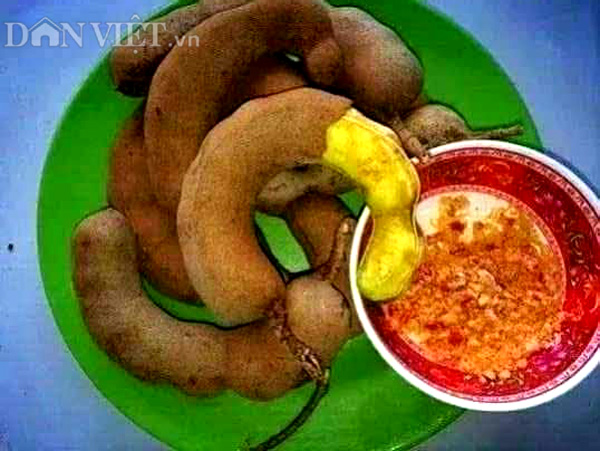 Phản xạ tiết nước bọt khi ăn me khác phả xạ tiết nước bọt khi nhắc đến me khác nhau như thế nào?